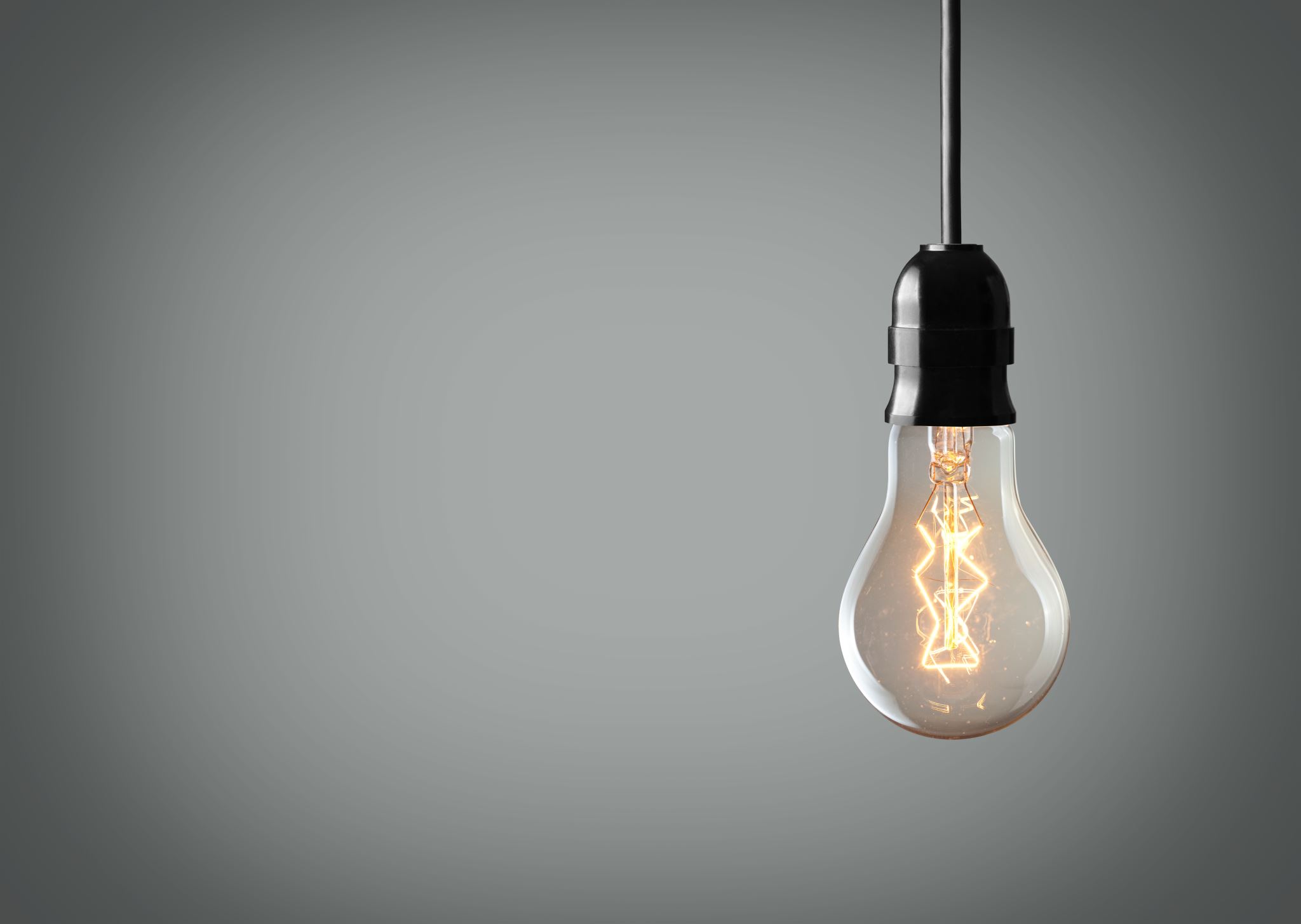 The Great Energy Debate
Wind, biomass, solar, geothermal, hydroelectric, nuclear, coal, oil, natural gas, tidal*
Welcome to the Debate!
You are now participating in a mock hearing of the US Senate Committee for Energy and Natural Resources. The hearing is being held to determine which energy resource we should invest in on our specific parcel of land.
Each group will assume the role of one of the stakeholders in the debate, trying persuade the committee that their energy resource is the best, compared to al other energy groups. 

Be mindful that this requires you to research and state facts to support to support you source and find cons about other groups to show how you’re better than them.
The requirements:
Please Note:
Every student MUST debate, present PowerPoint, and contribute with research. Any group that fails to comply will lose 10% of that section that it applies to.
The PowerPoint requirements
Each group must create a PowerPoint and share it with ME and all group members 
The PowerPoint slides should have the following:
Slide(s) explaining how your energy source generates electricity. This needs to be on 8th grade level and easy to understand. Include pictures to assist with explanation. 
3 real examples of your energy source/ or types of models – (if I wanted to view a representation of your energy resource where would I go find it. Tell the location and plant name)
The Debate: Be prepared to answer things such as
How is your energy resource good for the economy?
Approximation of annual jobs?
Impacts on wildlife and habitats?
How long does it take to build? Are their an incentives for investing in your company?
What’s your carbon footprint? What steps are you taking t reduce it?
Have you been in the news lately? What has been said? Do you agree? If not what are you doing about it?
What’s your cost per kwh?  How much does it cost to build plant/model? How long will it take? 
How do you impact tourism?
The Individual Project
You must research all energy groups: solar, wind, geothermal, nuclear, biomass, tidal, hydroelectric, coal and oil 

Summarize each energy resource in a well written paragraph explaining how it works, where commonly located, price range, give real examples, etc. Each resource must have a minimum of 10 sentences.

In addition to this you need to explain at least 3 pros and cons
Absent on Debate
In  a minimum of 15 sentences explain why your energy resource is the best in comparison to others.  You need to include factual information to convince why I should invest in your energy source and not others.

You may only get the maximum total points of your energy group.
Goal for today:
Get every group members number 
Look up your energy source and explain how it works
Start researching your pros and cons
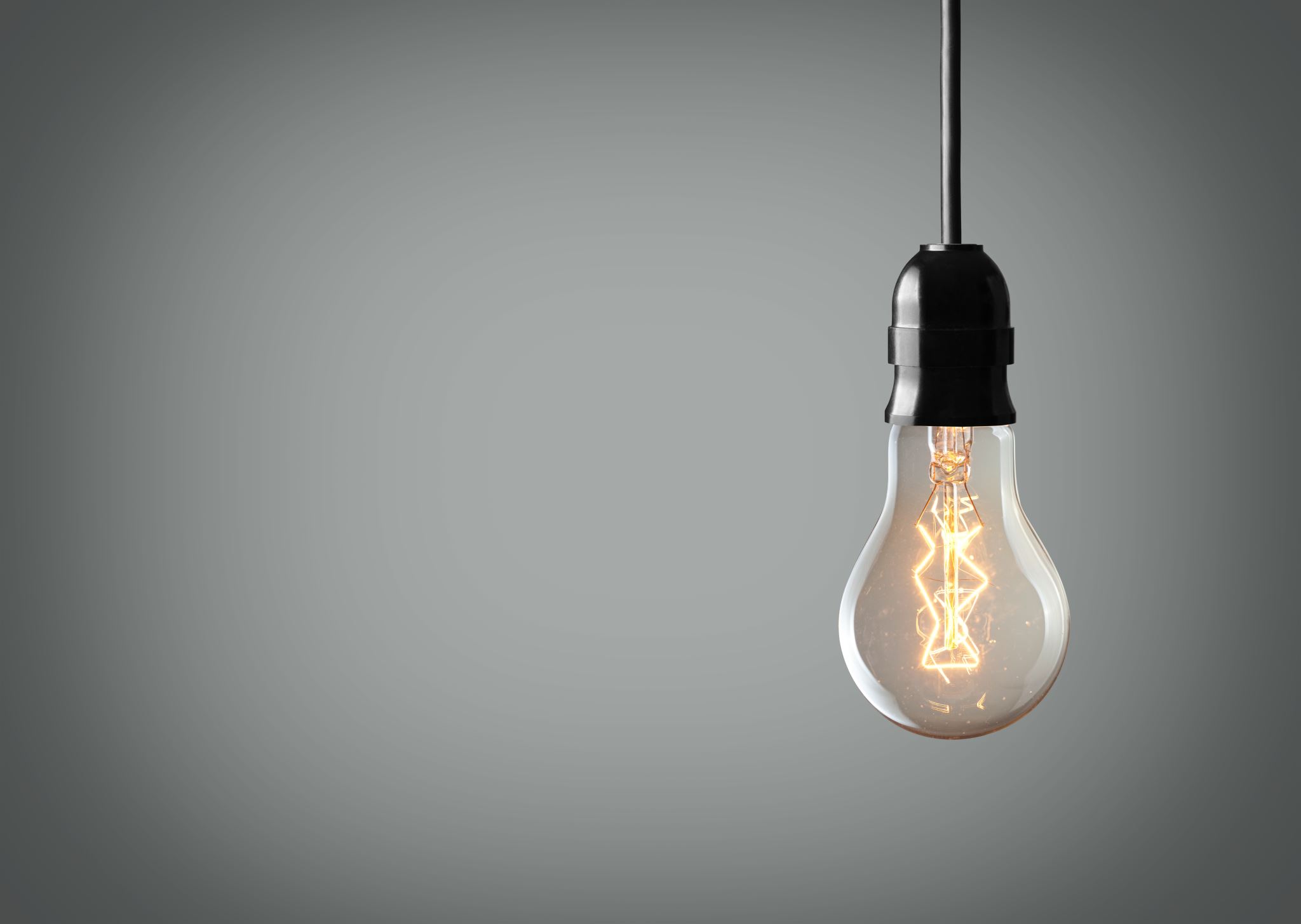 The Great Energy Debate
Wind, biomass, solar, geothermal, hydroelectric, nuclear, coal, oil, natural gas, tidal*
Goal for today:
Create Google Slide (Share with group members and me, Brittany Smart)
Title slide: group members names, topic, and picture
How it works slide(s): explain in 8th grade level how your energy source works and include pictures to assist with understanding
3 real world examples/models : tell where they are located around the world 
Complete ENTIRE WS on YOUR Energy group
Complete WS on 4 other energy groups (find as many cons and statistics as you can!)
Under other list the average cost per kwh